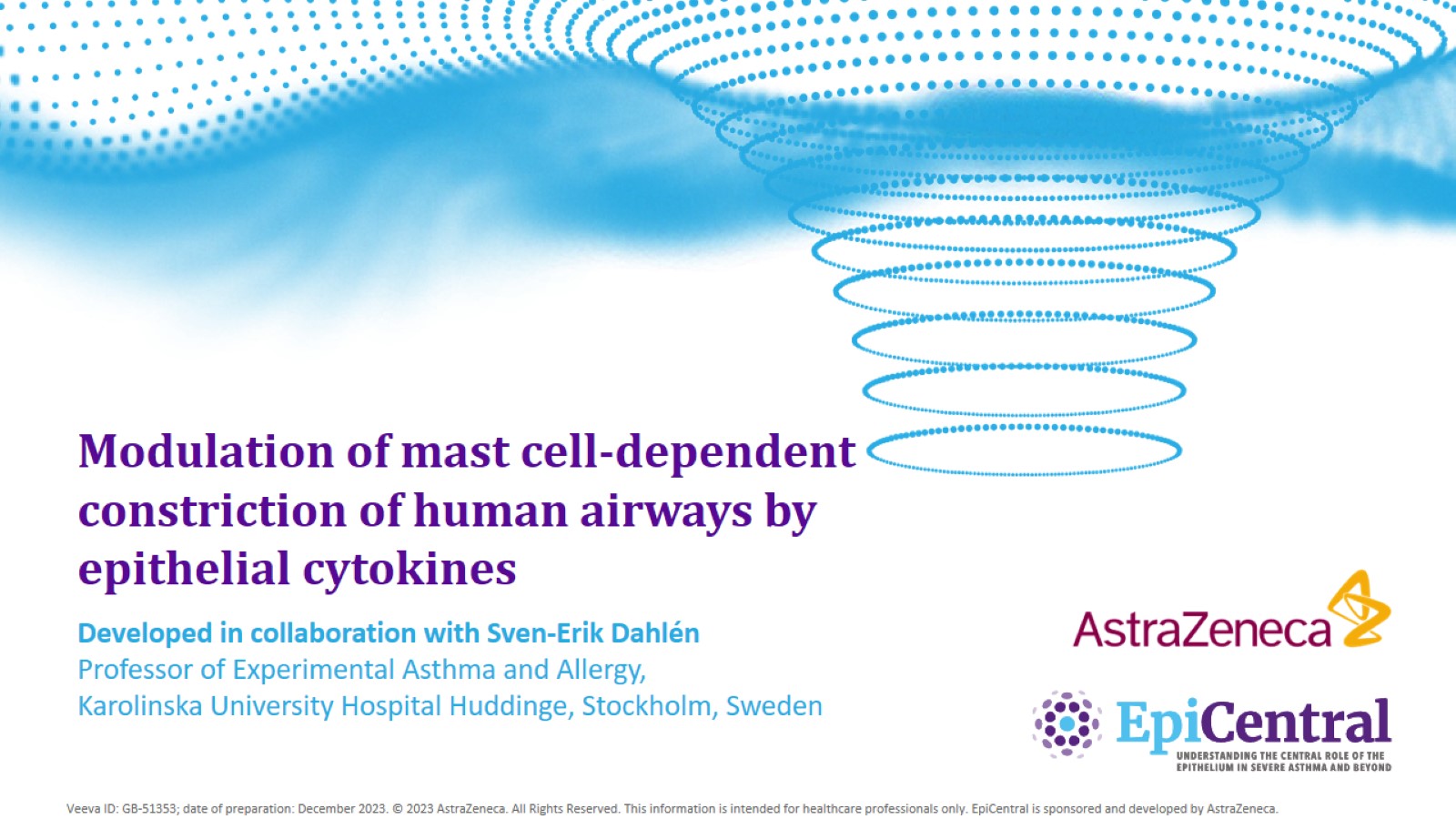 Modulation of mast cell-dependent constriction of human airways by    epithelial cytokines
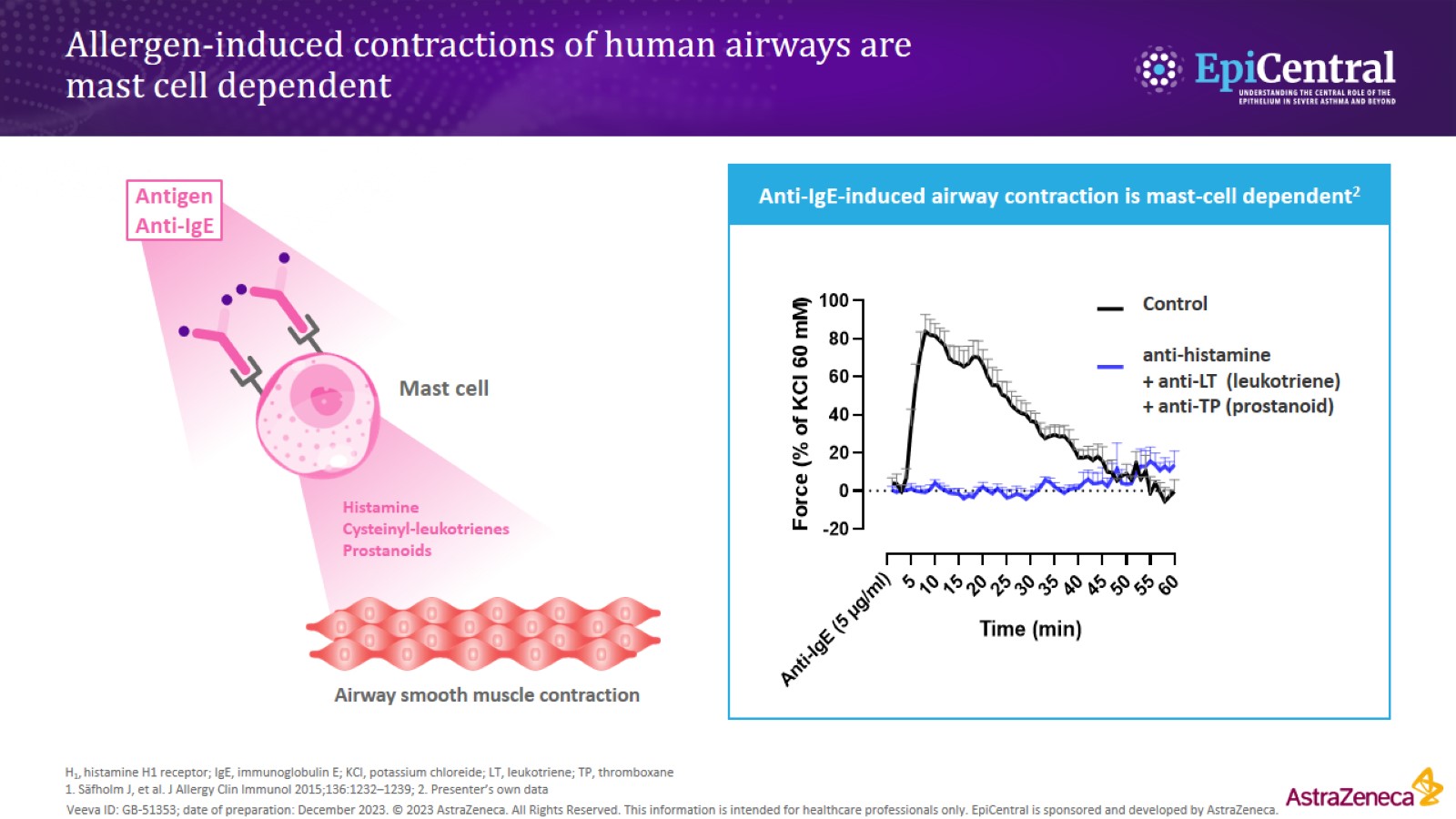 Allergen-induced contractions of human airways aremast cell dependent
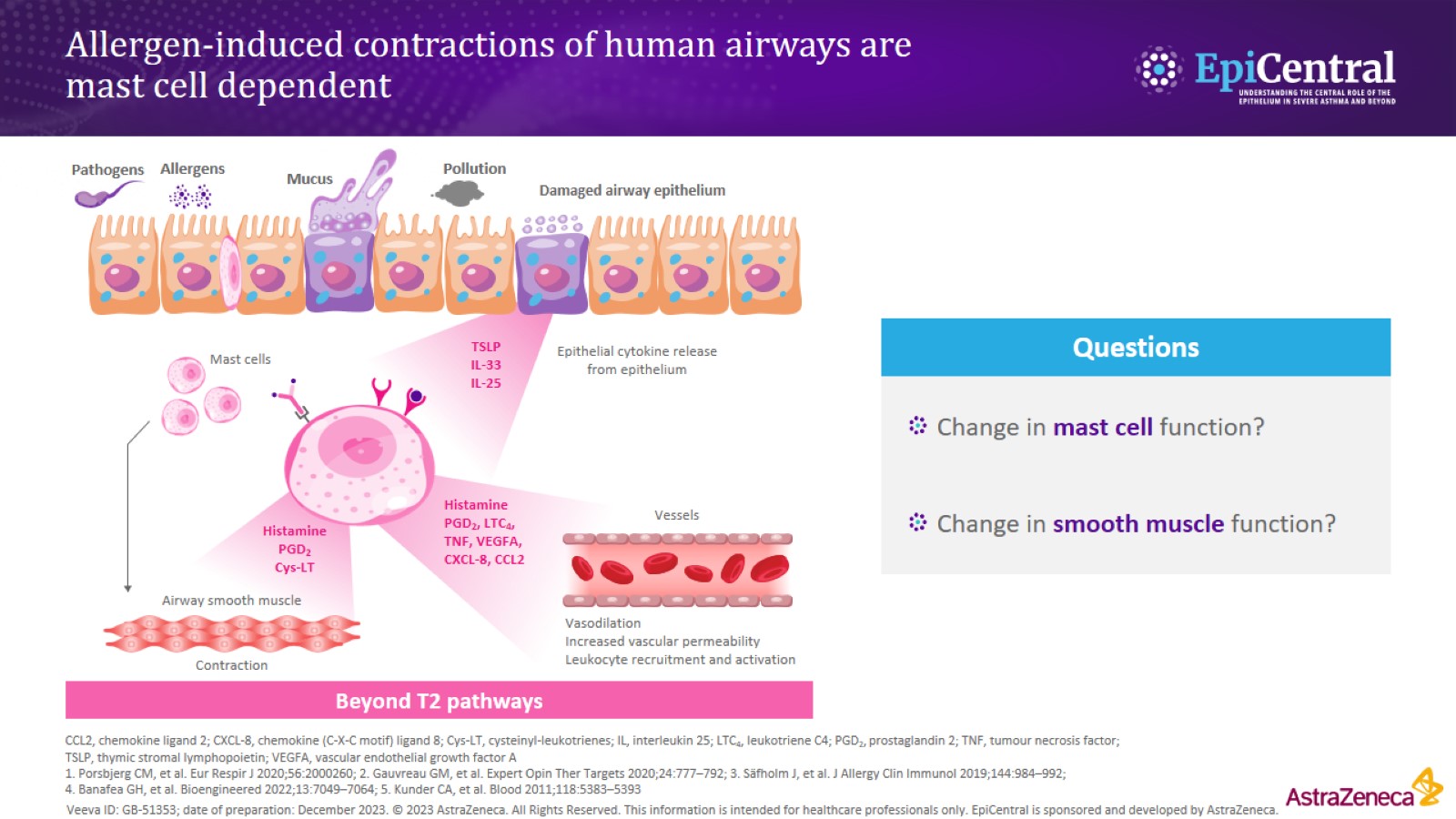 Allergen-induced contractions of human airways aremast cell dependent
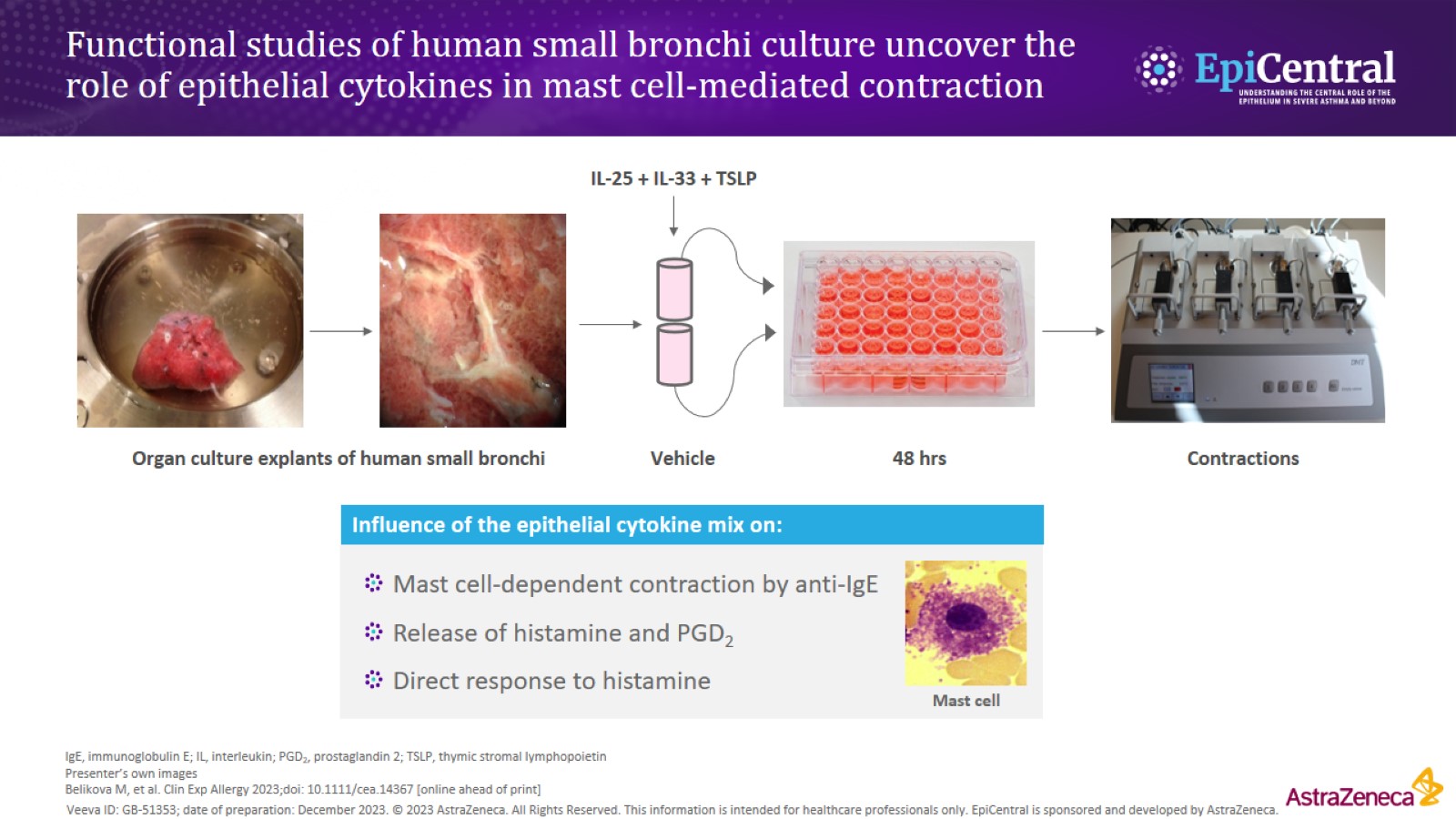 Functional studies of human small bronchi culture uncover the role of epithelial cytokines in mast cell-mediated contraction
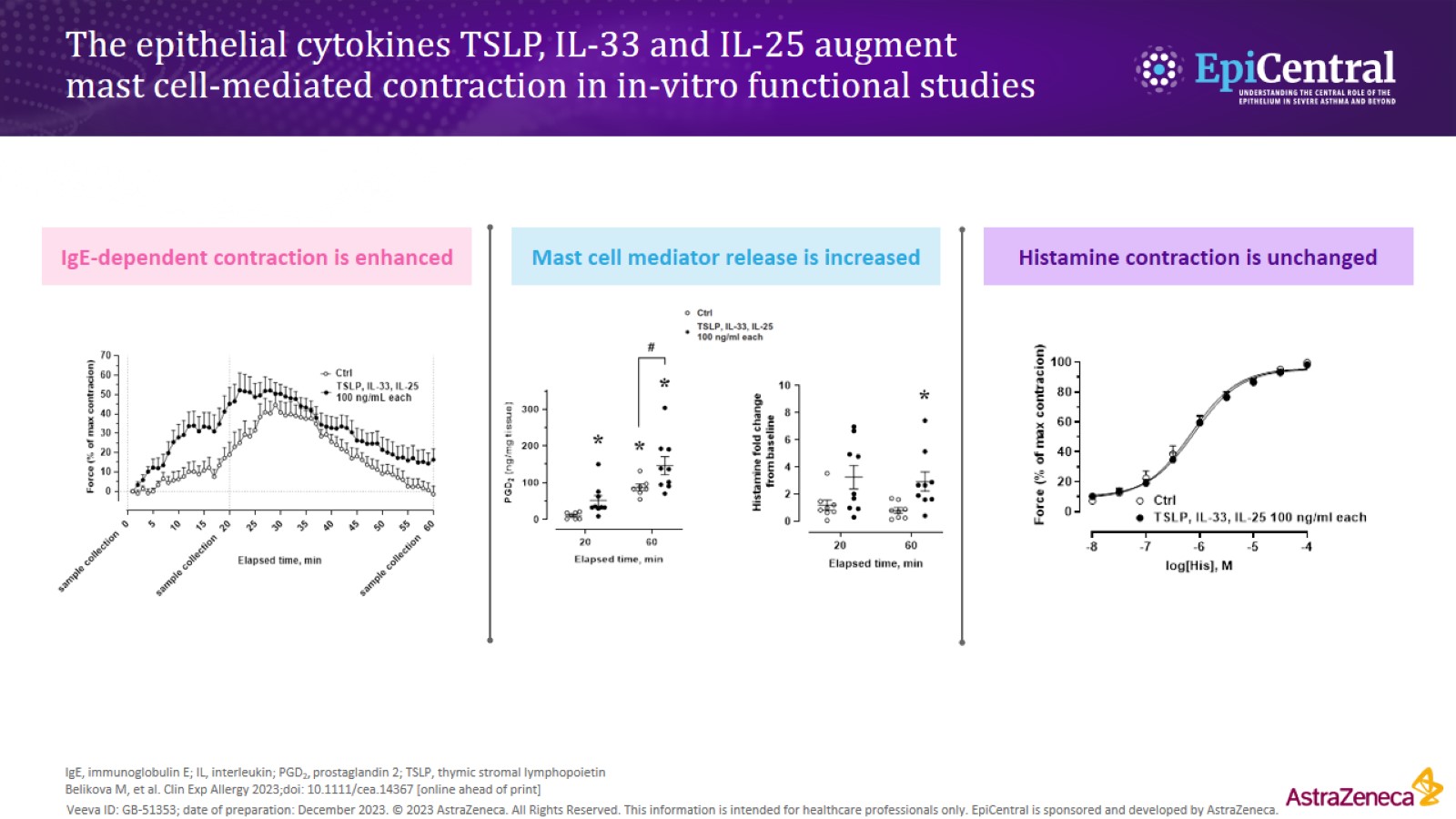 The epithelial cytokines TSLP, IL-33 and IL-25 augment mast cell-mediated contraction in in-vitro functional studies
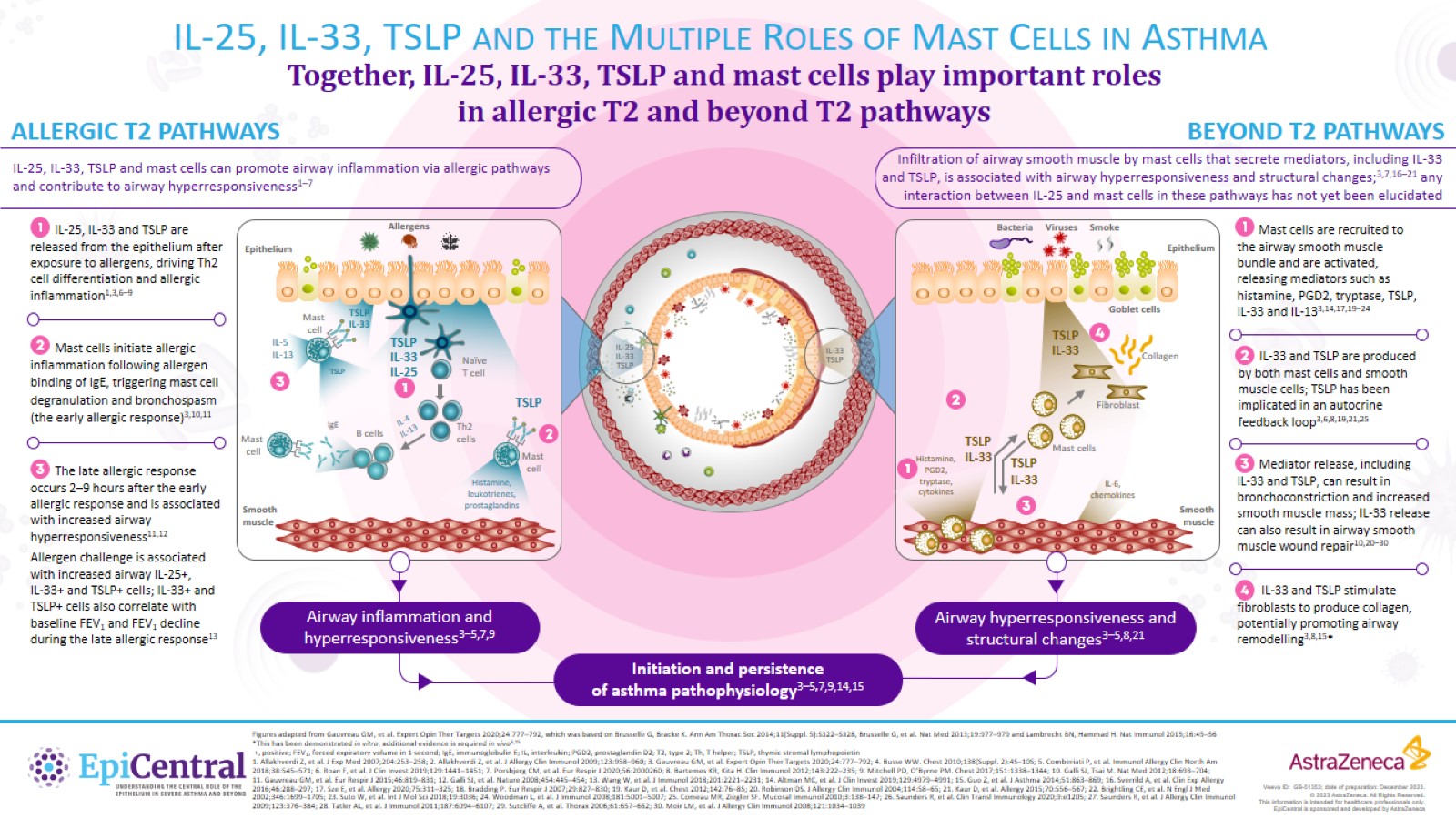 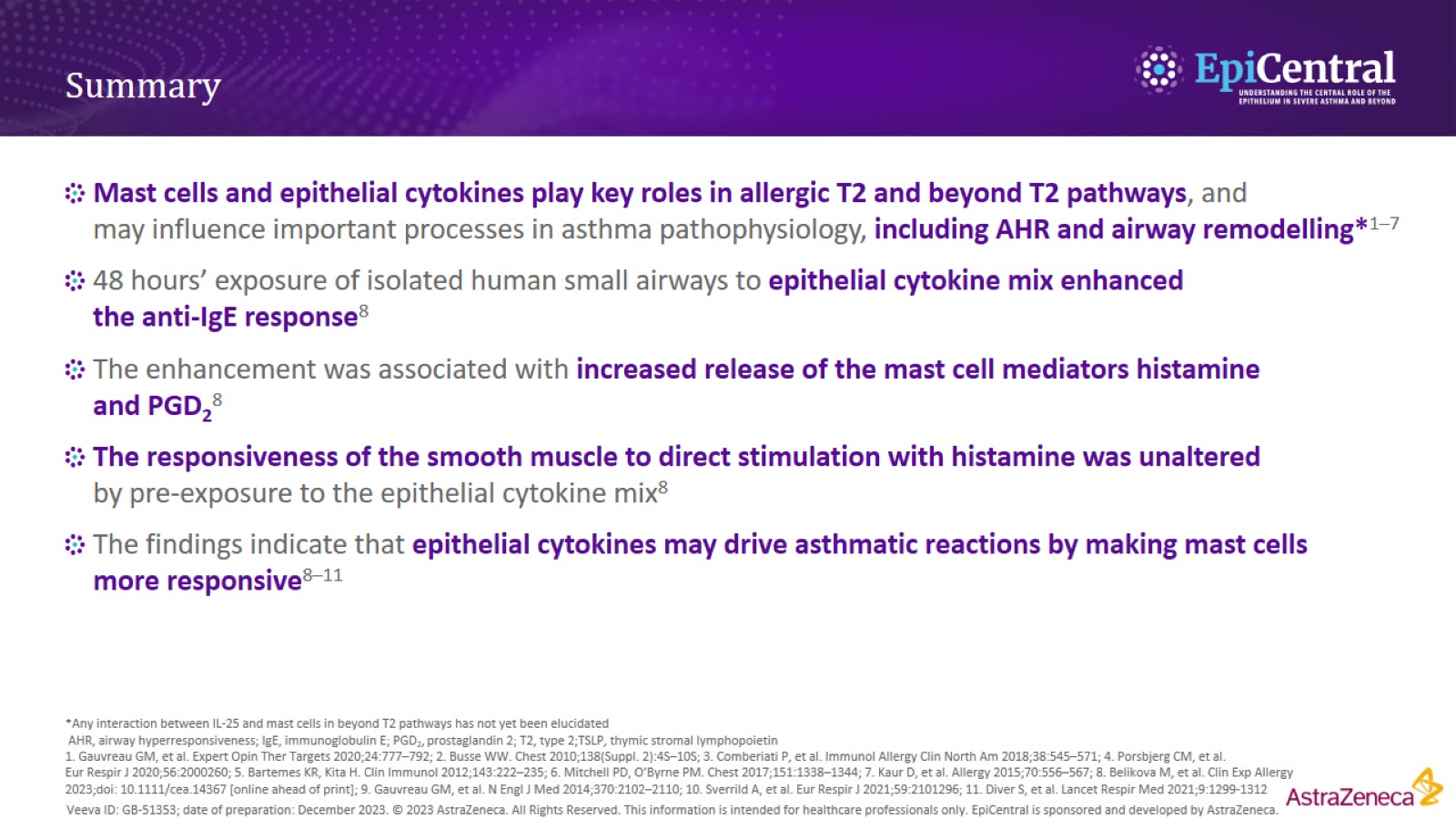 Summary